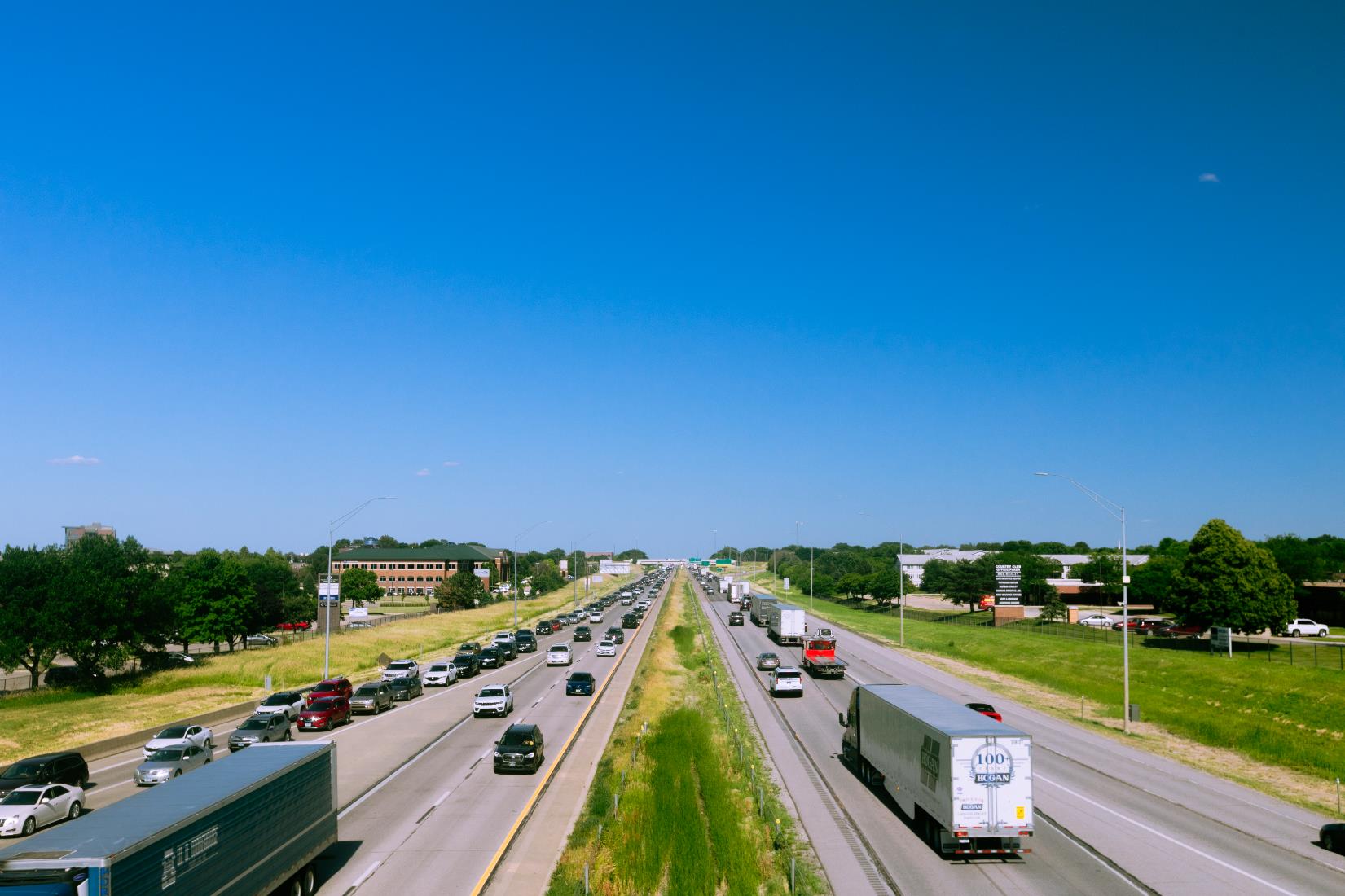 FY  2025 Highway Program Balance Report
November 12, 2024
3/2/2023
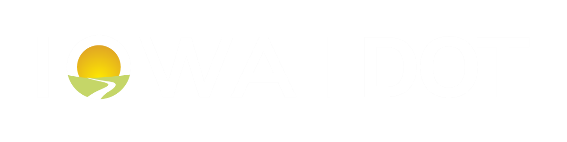 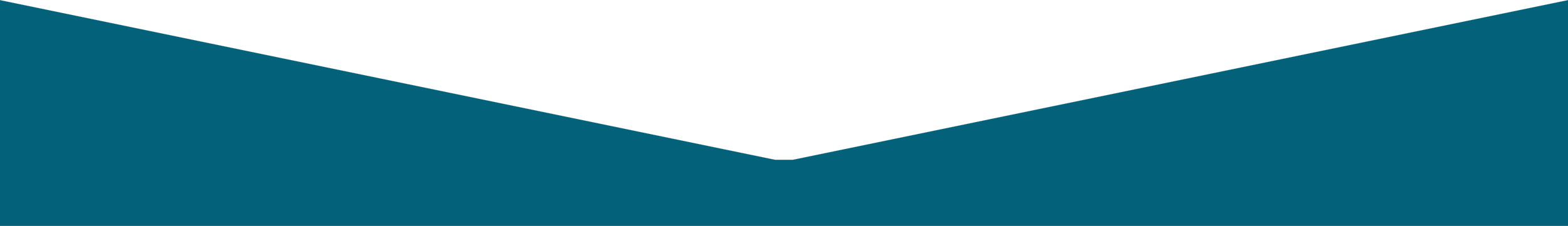 Receipts / Costs
Revenue
Forecast PRF Receipts    (September)             $255.8m
Actual PRF Receipts       (September)             $247.7m 

Lettings
Programmed Amounts  (October)            $424.4m 
Project Costs                   (October)            $387.6m
2
FY 2025 Highway Program Balance Overview
Balance
FY 2025 Program Balance (August 2024)           ($45.2m)

September PRF Receipts    Difference                 ($8.1m)

October Project Letting Difference                     36.8m

Program Balance              (October 2024)          ($16.5m)
Previous Balance Reported:     ($15.3)
3
FY 2025 Highway Program Balance Overview
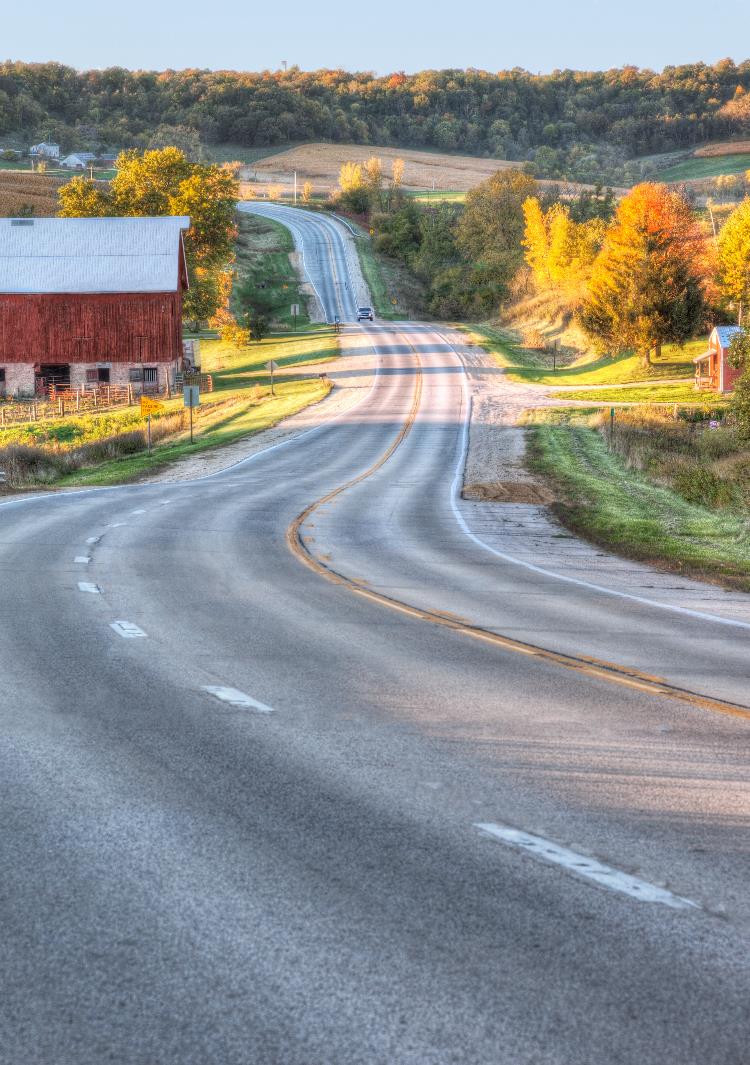 Fiscal Year 2025 Overview
Revenue: Expect monthly revenue fluctuations.
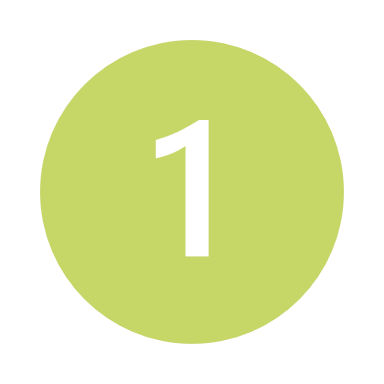 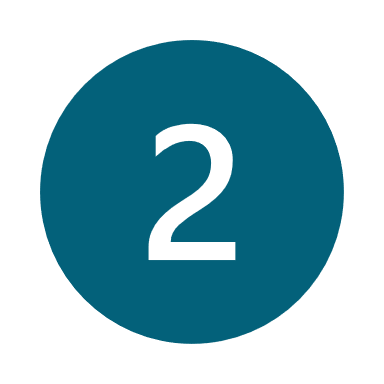 Lettings:
Approximately forty-three percent of the FY 2025 Program has been awarded.
The October letting was approximately $101 million.
Next letting scheduled for          November 19, 2024.
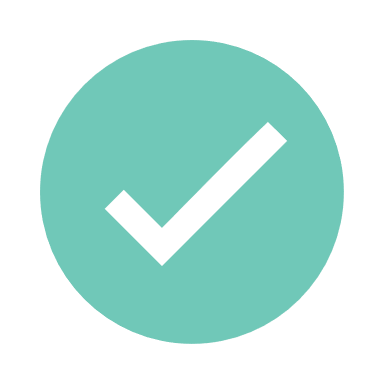 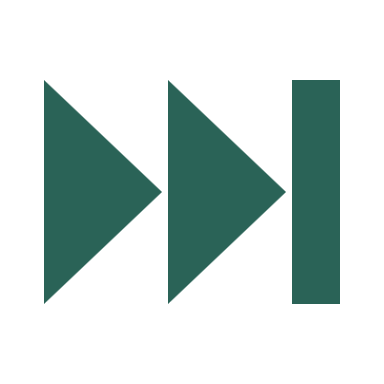 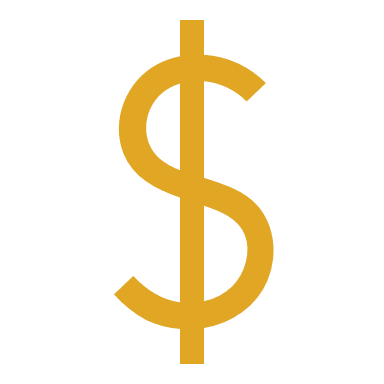 Questions?